Att hitta och stödja nyckelpersoner i en förändring
En förändring kräver engagemang och delaktighet av chefer men även av medarbetare. Region Skånes förändringsmodell kallar några av dessa för ”nyckelpersoner”. Här beskrivs vilka de kan vara och hur dessa kan engageras och därmed bli en viktig kraft i förändringen.
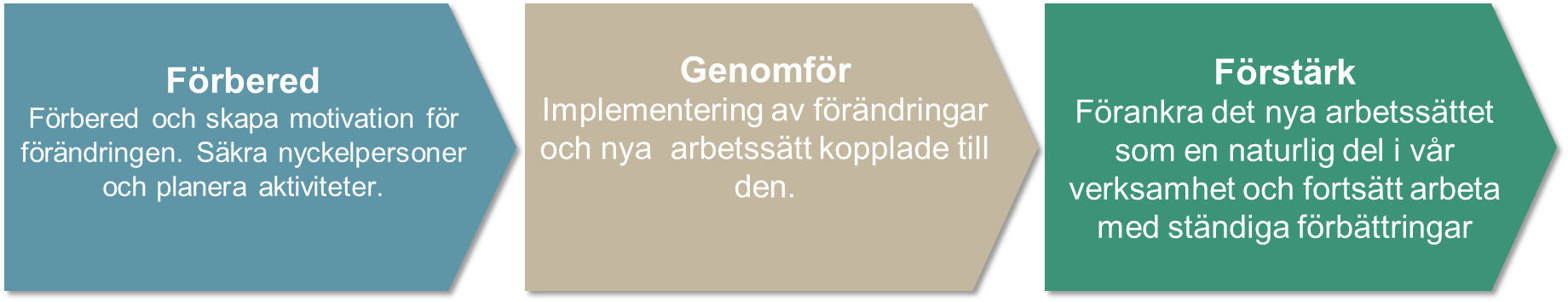 Region Skånes framgångsfaktorer för en lyckad förändring
Baserat på J.P. Kotter – Leading Change  (1995) / 8 steps to o Accelerate Change (2015)
[Speaker Notes: Framgångsfaktorerna är en övergripande checklista med det som erfarenheten har visat vara viktigt att leverera för att förändringsarbetet ska lyckas fullt ut. Naturligtvis krävs olika mycket för olika förändringar, en del känns naturliga andra kommer att möte stora motstånd och en del kanske är sådant någon annan bestämt, lagstiftning, yttre hot, epidemier osv
Under ett förbättringsarbete ska faktorerna bevakas genom förändringen så vi säkerställer att de säkras. Saker förändras även i ett förändringsprojekt

Vi har byggt punkterna på J.P. Kotters 8 punkter som bygger på hans forskning kring varför förändringar lyckas respektive misslyckas, men gjort dem till våra.Läs gärna böckerna J.P. Kotter – Leading Change  (1995) / 8 steps to o Accelerate Change in 2015]
Vem är en ”nyckelperson”?
I Region Skånes förändringsmodell finns ett planeringsverktyg för att hitta grupper, roller och personer som behöver bidra för att lyckas. Det görs genom en ”intressentanalys”. En typ av personer lyfts specifikt i Region Skånes framgångsfaktorer är s.k. ”nyckelpersoner”. Det kan vara:
En person som genom sin formella roll behöver bidra till att förändringen lyckas.
En person som representerar en viktig grupp, vars delaktighet är särskilt viktig.
En person som vill engagera sig i förändringsinitiativet och på så sätt utveckla verksamheten och sig själv.
Det är viktigt att visa uppskattning för engagemang, för att det är genom engagerade personer trovärdighet för förändringen skapas. I planeringen av en förändring ingår även att hitta aktiviteter som särskilt ska riktas mot de nyckelpersoner och engagerade medarbetare vi identifierarat.
Exempel på aktiviteter som skapar engagemang
Kompetens att leta efter hos nyckelpersoner
Men övriga medarbetare då?
Egentligen är alla medarbetare nyckelpersoner i en förändring. Så aktiviteterna får gärna omfatta så många som möjligt.
Men vi har ett dagligt arbete att sköta och alla kan inte och vill inte engagera sig i allt. Därför är det viktigt att hitta sina nyckelpersoner i just den förändringen man står inför.